АНКЕТИРОВАНИЕ РОДИТЕЛЕЙ
«КОЛЛЕДЖА «ЗВЁЗДНЫЙ»
на предмет удовлетворённости
образовательным процессом


Всего  в анкетировании приняли участие 
154  человека
Вопрос:
Из каких информационных источников Вы узнали о колледже?
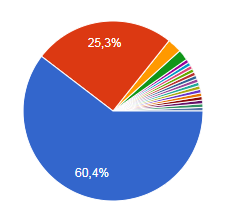 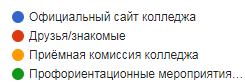 Вопрос:
Как‚ на Ваш взгляд‚ организован в колледже процесс адаптации первокурсников к студенческой жизни?
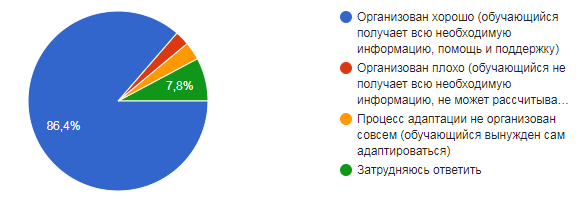 Вопрос:
Оцените степень Вашей удовлетворенности качеством преподавания‚ уровнем профессионализма преподавателей
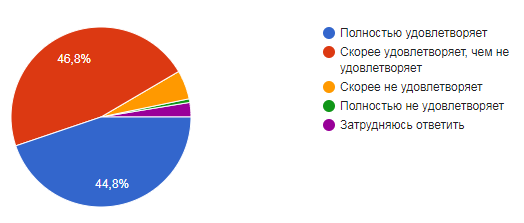 Вопрос:
Оцените степень Вашей удовлетворенности возможностями участия Вашего ребенка в профессиональных мероприятиях (олимпиадах‚ конкурсах профессионального мастерства и т.п.)
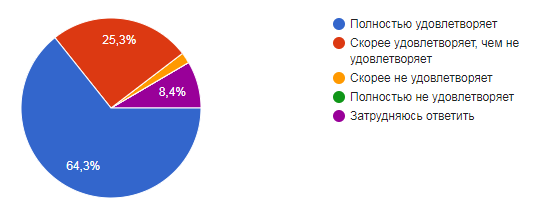 Вопрос:
Оцените степень Вашей удовлетворенности материально-технической базой обучения (состоянием аудиторий‚ кабинетов‚ лабораторий)
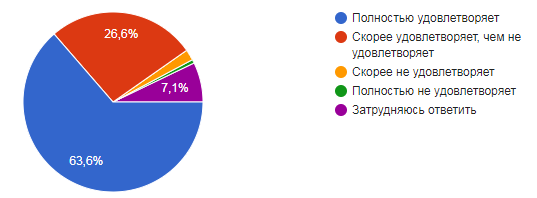 Вопрос:
Оцените степень Вашей удовлетворенности организацией библиотечного обеспечения колледжа
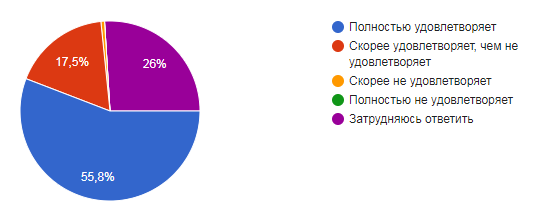 Вопрос .
Оцените степень Вашей удовлетворенности возможностями участия Вашего ребенка во внеурочных мероприятиях
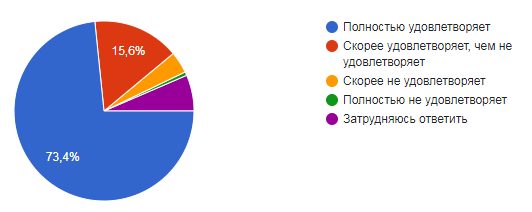 Вопрос .
Оцените качество информирования Вас о достижениях Вашего ребёнка и взаимодействия с Вами классного руководителя/куратора группы‚ администрации колледжа
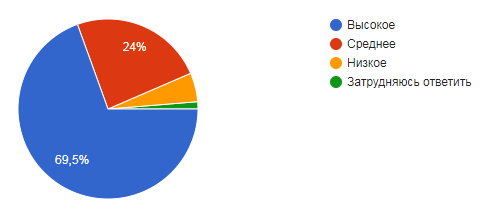 Вопрос .
Как Вы полагаете‚ обучение в колледже будет способствовать профессиональной карьере Вашего ребенка?
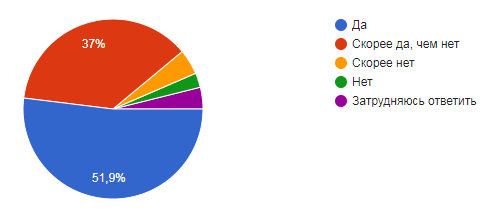 Вопрос:
Насколько вероятно‚ что Вы будете рекомендовать обучение в колледже другим людям?
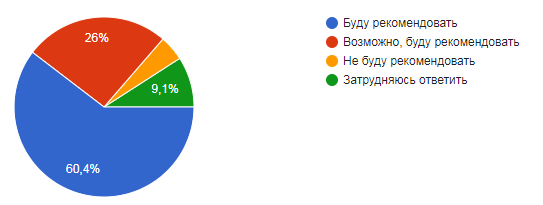 Вопрос:
Ваш ребенок посещает колледж с удовольствием?
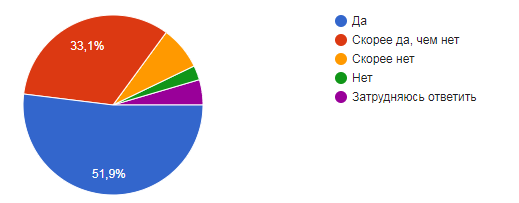 Вопрос:
В среде своих однокурсников Ваш ребенок чувствует себя комфортно?
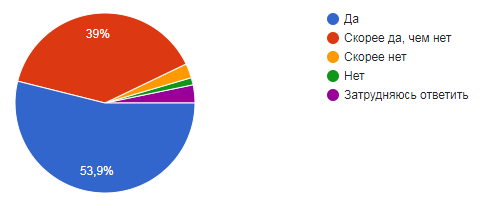 Вопрос:
Соблюдает ли Ваш ребенок режим дня?
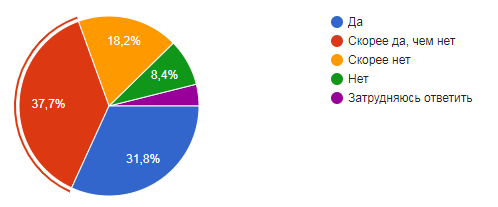 Вопрос:
Как учится ваш ребенок?
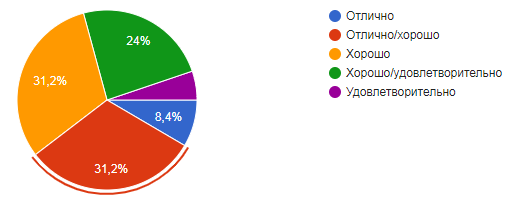 Вопрос:
Из каких источников Вы получаете информацию о результатах обучения Вашего ребенка в Колледже?
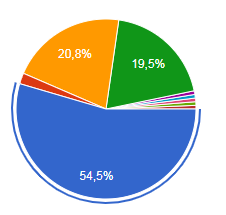 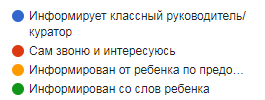 Вопрос:
Ваше отношение к тому, что в обязанности Вашего ребенка входит дежурство по кабинету, субботник?
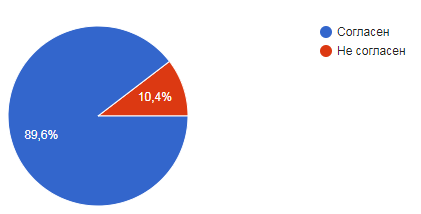 Вопрос:
Оцените степень Вашей удовлетворенности воспитательной и профилактической деятельностью в колледже?
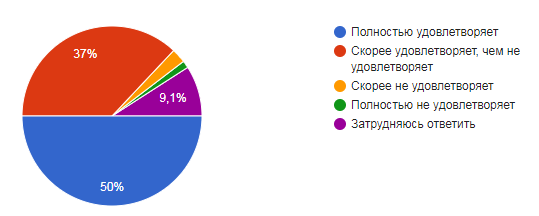 Вопрос:
Оцените степень Вашей удовлетворенности организацией питания в колледже?
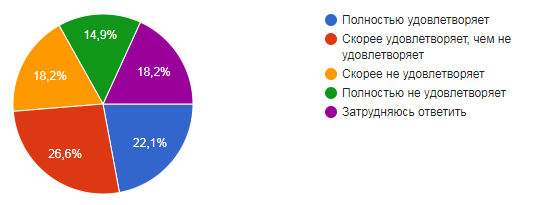 Вопрос:
Оцените степень Вашей удовлетворенности эффективностью взаимодействия Вашего ребенка и Вас с классным руководителем/куратором группы?
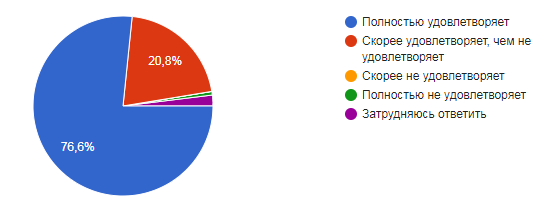 Вопрос:
Оцените степень Вашей удовлетворенности работой медицинского кабинета?
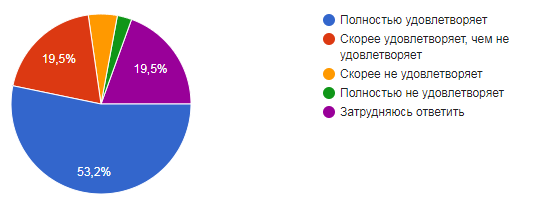